Case of the Month
Clinical presentation
A 10 month old female infant presented with the complaints of seizures since the age of 20 days. The seizures commenced with a staring look, followed by jerky movements of bilateral upper limb and lower limbs, lasting for 10-15 seconds. Subsequently the child used to start crying and this lasted for a brief time, usually 1-2 minutes. Initially, she used to have 1-2 episodes/month; later over the next nine months the frequency increased to 3-4 episodes/ day. There were no signs of precocious puberty. Polydactyly was present in left hand and both feet. Rest of the clinical examination was normal.
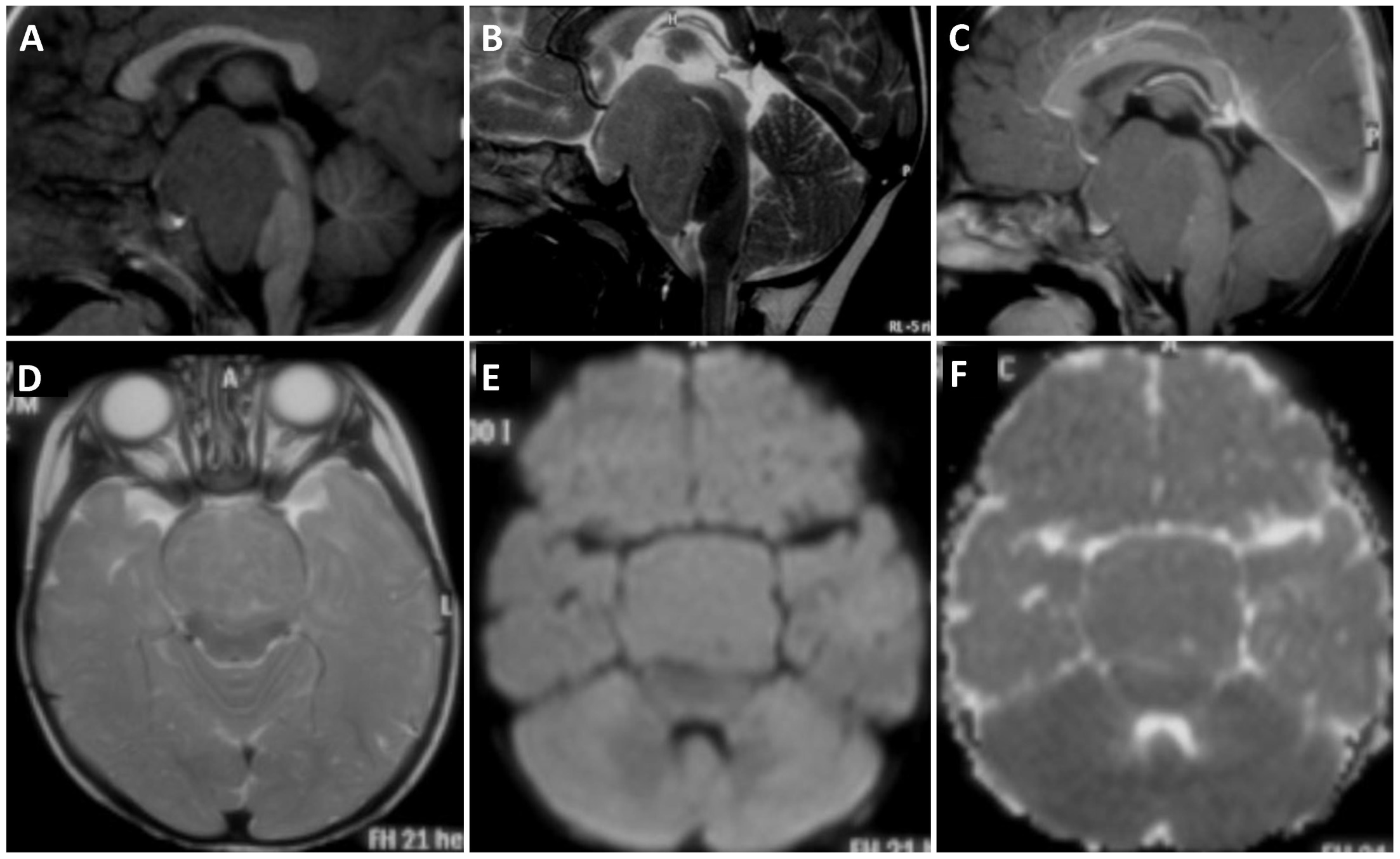 Questions & Comments
1.	What is the differential diagnosis?
2.	What other investigations are required
3.	What is the management plan?
4.	What is the expected outcome?
Submit response to
Prof.Malla Bhaskara Rao
Dept. of Neurosurgery
NIMHANS, Bangalore
brmalla@gmail.com